Gene cloning
(an overview)
Ameer Effat M. Elfarash
Dept. of Genetics
Fac. of Agriculture, Assiut Univ.
aelfarash@aun.edu.eg
DEFINITION
Gene cloning is a set of experimental methods in molecular biology that are used to assemble recombinant DNA molecules and to direct their replication within host organisms.
2
1
3
4
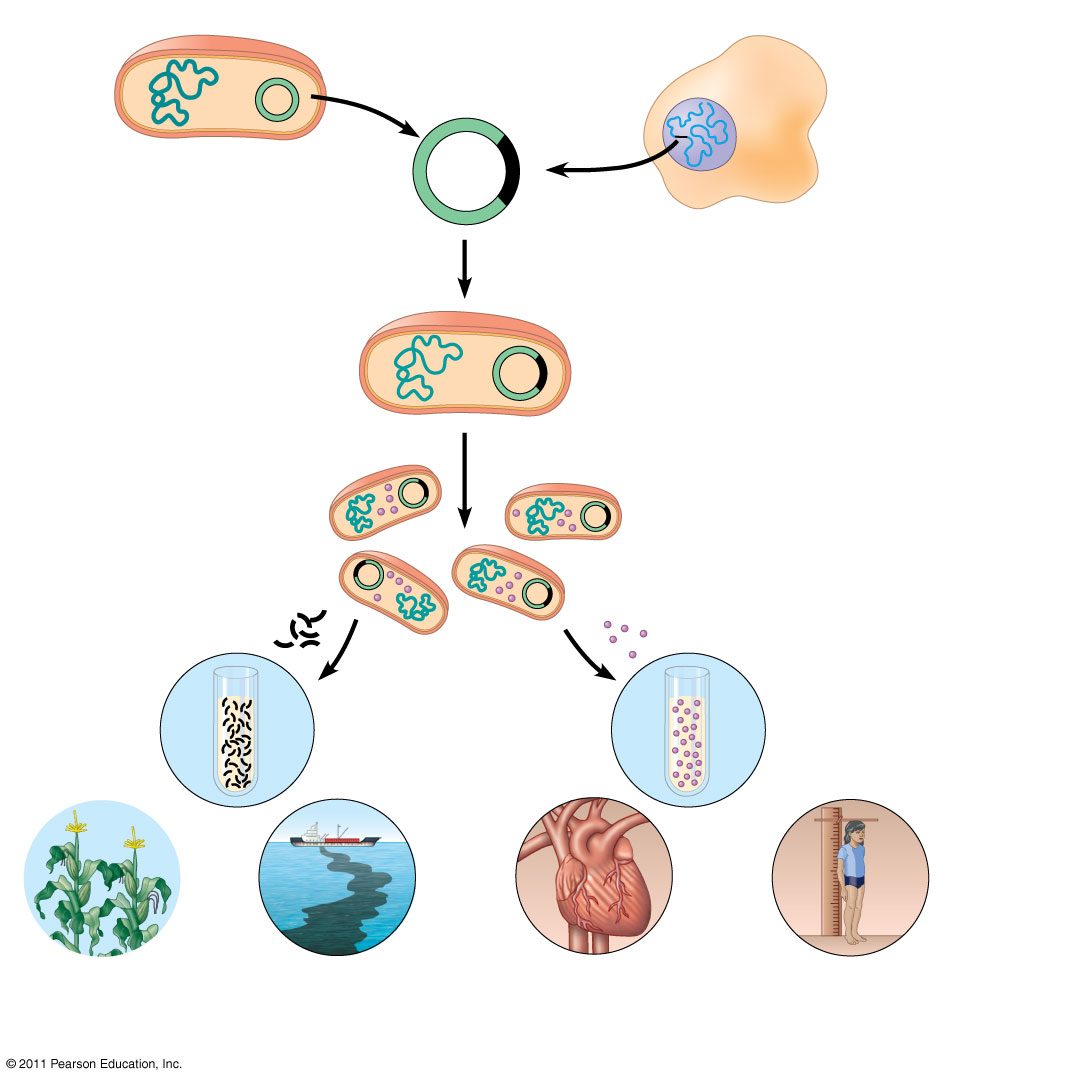 Bacterium
Gene inserted intoplasmid
Cell containing geneof interest
Bacterialchromosome
Plasmid
Gene of interest
RecombinantDNA (plasmid)
DNA ofchromosome(“foreign” DNA)
Plasmid put intobacterial cell
Recombinantbacterium
Host cell grown in culture toform a clone of cells containingthe “cloned” gene of interest
Protein expressed fromgene of interest
Gene of interest
Protein harvested
Copies of gene
Basic researchand variousapplications
Basicresearchon protein
Basic research on gene
Gene for pestresistance insertedinto plants
Gene used to alterbacteria for cleaningup toxic waste
Protein dissolvesblood clots in heartattack therapy
Human growthhormone treatsstunted growth
What is cloning used for?
Agricultural
Genes coding for traits such as frost, pest or drought resistance can be genetically transformed into plants
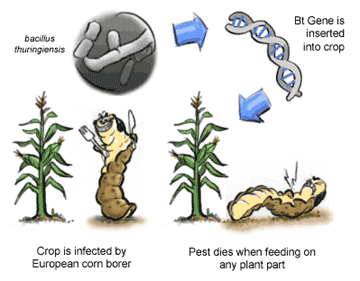 Medical
Production of human proteins to treat genetic diseases
Environmental
Bacteria can be genetically transformed with genes enabling them to digest oil spills or remove pollutants from the environment
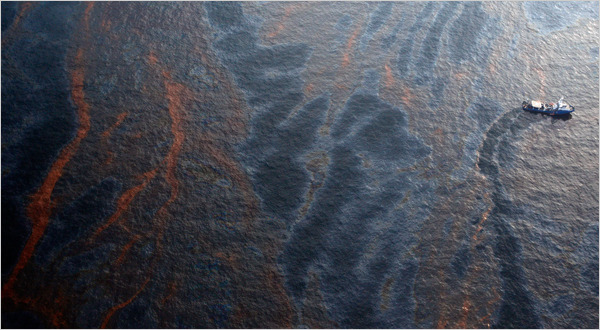 CLONING PROCESS
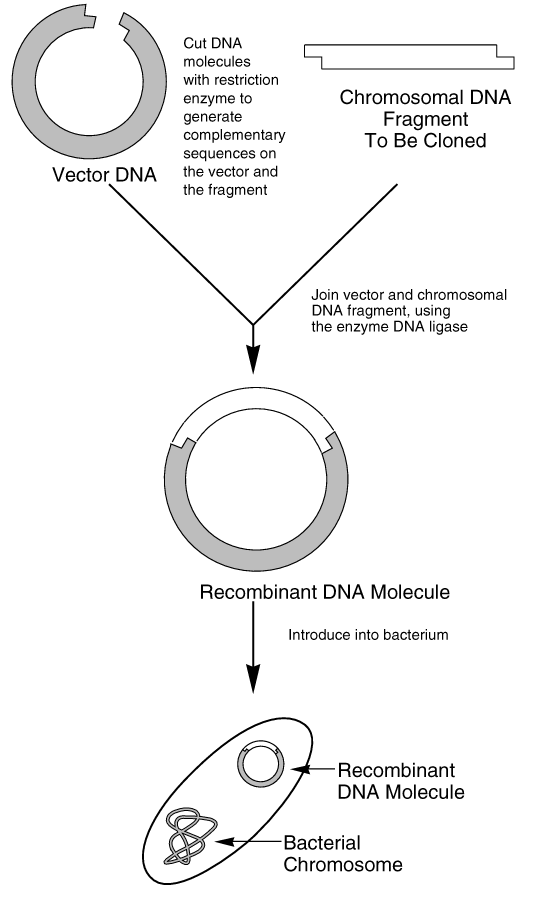 CLONING PROCESS
DNA isolation and Target Gene Amplification
 
 Cut Target Gene and Plasmid

 Ligation

 Transformation

 Cellular Screening

Protein Expression
STEP 1. DNA isolation and PCR
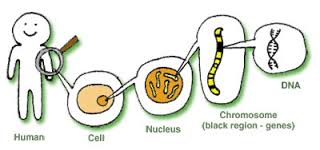 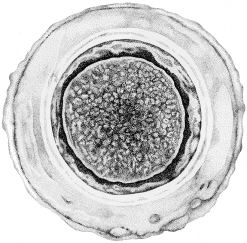 DNA can be very large, therefore for study, we look at small sections of it, then piece the sections together
Polymerase Chain Reaction (PCR)
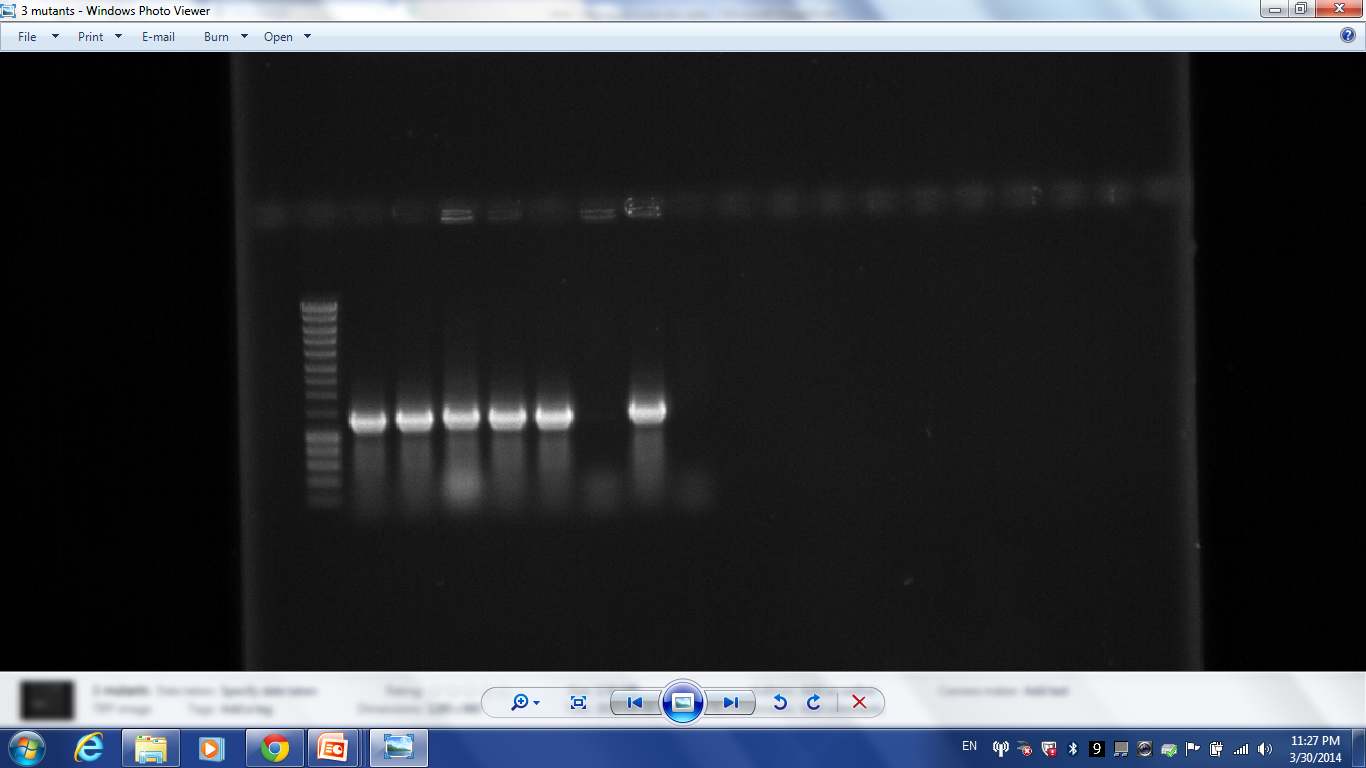 PCR is used to:
 Specifically amplify the target gene
Introduce the recognition site of the Restriction enzyme
Plasmid DNA isolation
To introduce a gene of interest into bacteria.
 Hallmarks:

    - Multi cloning site.
    - Selection marker.
    - Promoter.
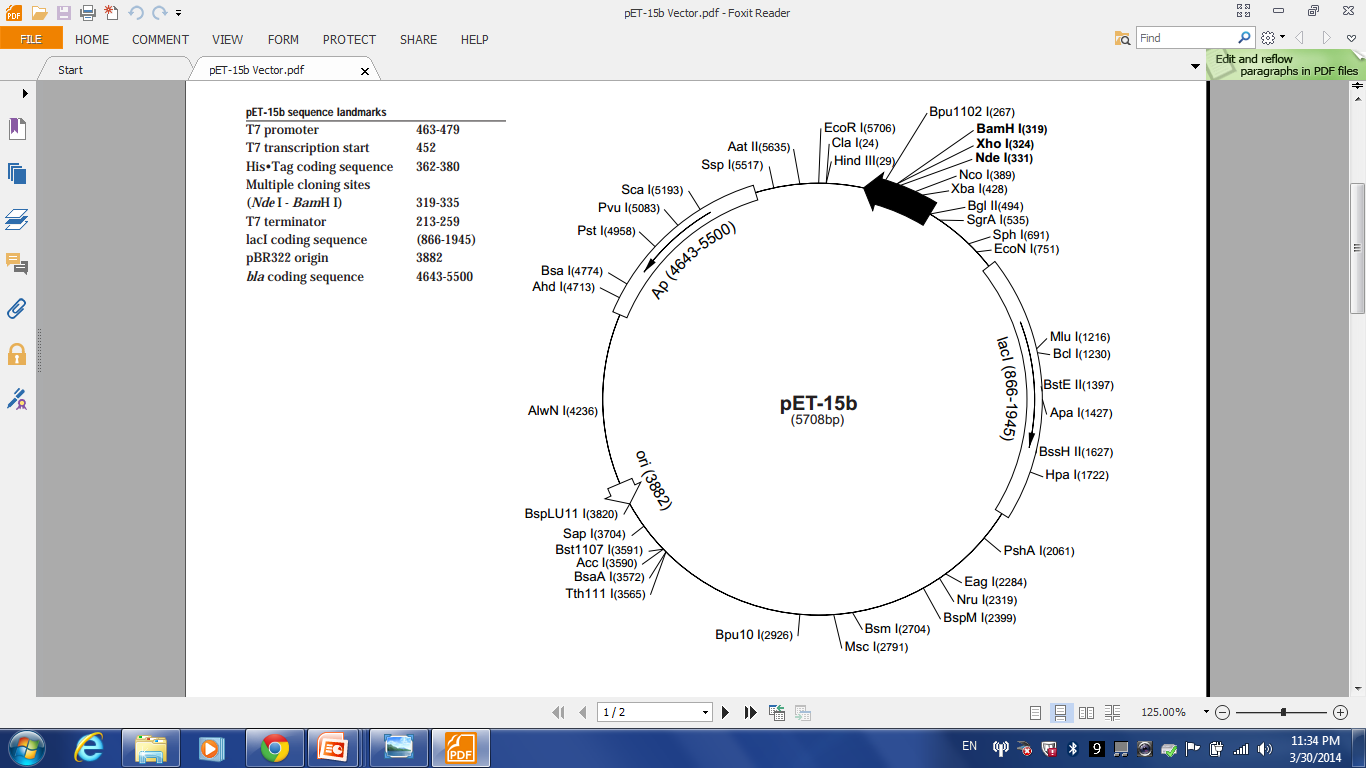 STEP 2. DIGESTION
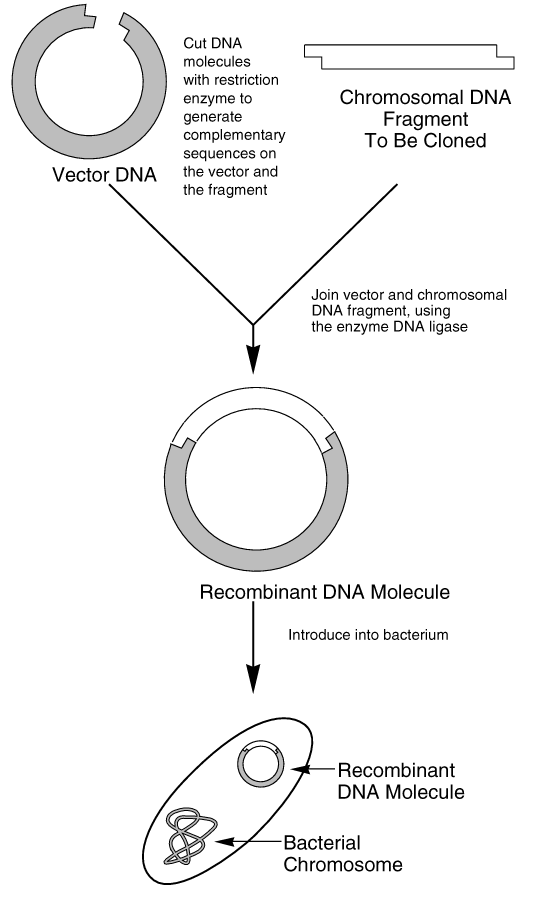 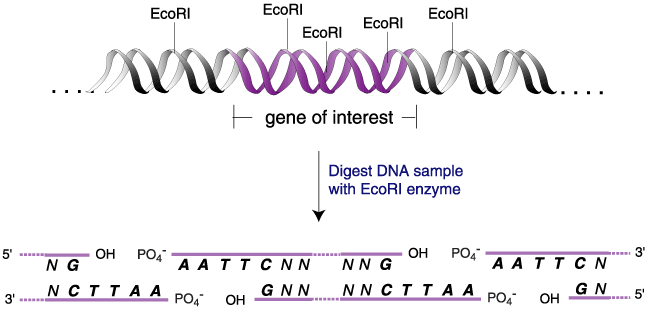 Bam H1
Nde 1
Nde 1
Bam H1
Selection Marker
Digestion with Restriction Enzymes
Vector (pET 15b)
5’
3’
PCR
RE
Bam H1
Nde 1
Nde 1
Bam H1
STEP 3. LIGATION
Nde 1
Bam H1
Vector
Vector
Insert (PCR product)
Nde 1
ligation
Gene of Interest
Bam H1
STEP 4. TRANSFORMATION
The process of transferring exogenous DNA into cells is call “transformation” 

There are basically two general methods:
chemical method utilizing CaCl2 
electroporation
Cell membrane
Bacterial 
chromosomal DNA
*plasmids*
STEP 5. GROWTH ON AGAR PLATES
Growing Culture
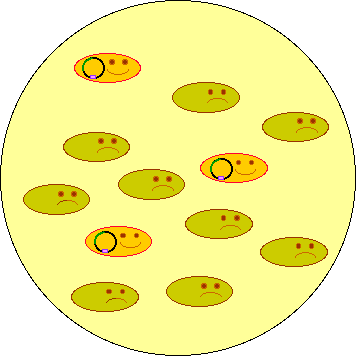 Spread transformed bacterial cells on the LB plate with selection drug and grow overnight.
Detection of  the right cloning
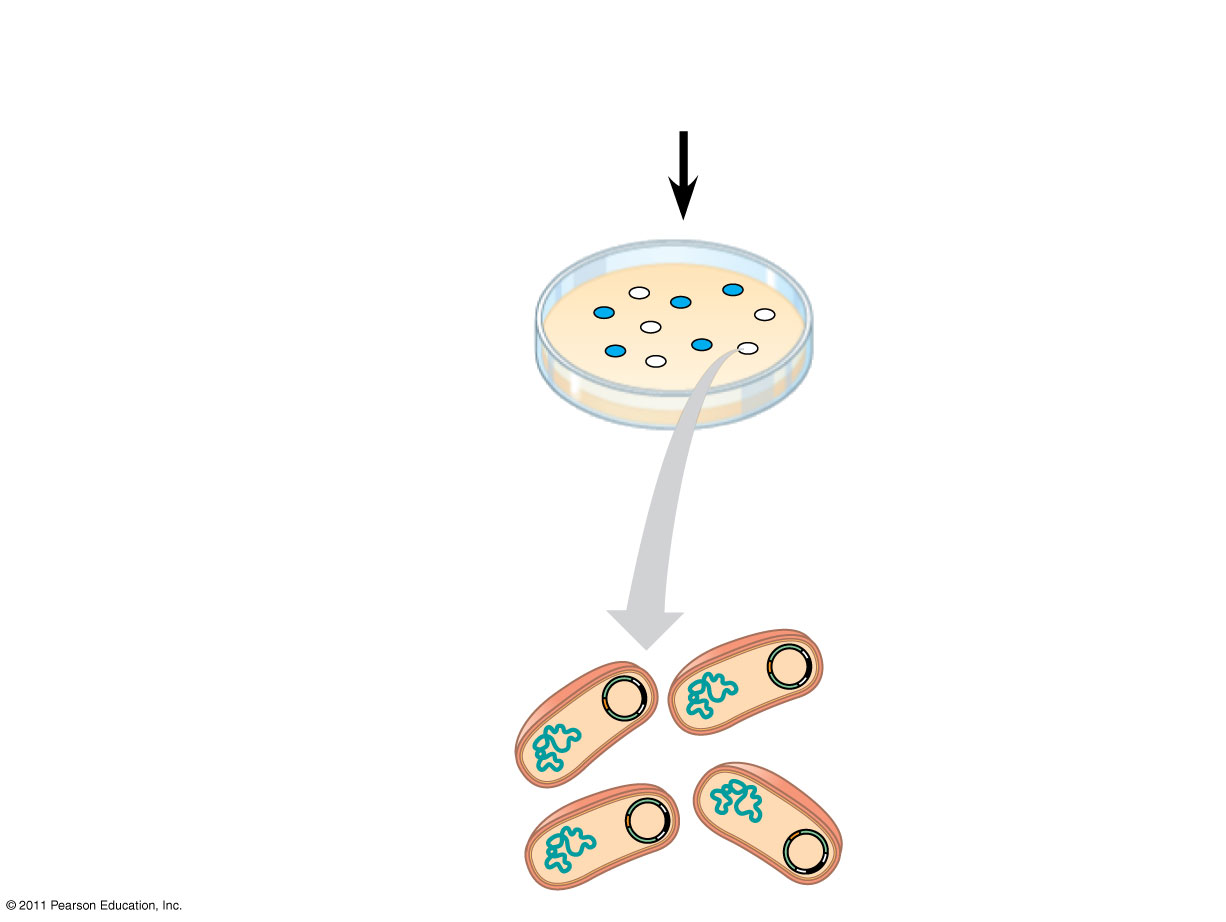 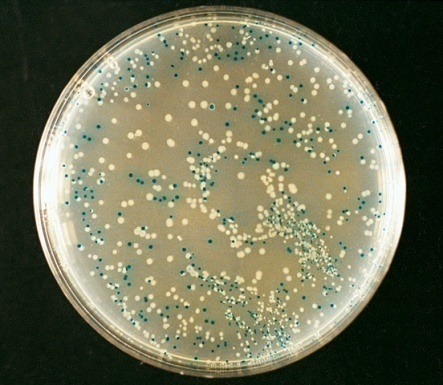 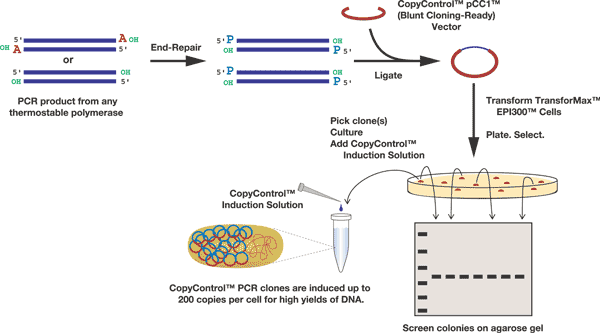 Screening with PCR
Blue white screening
Conformation with DNA Sequencing
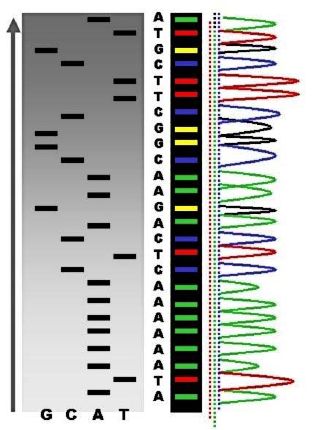 What are we doing?
We will transform bacteria (E. coli), giving it the ability to produce the Pyocin S5 protein from Pseudomonas aeruginosa
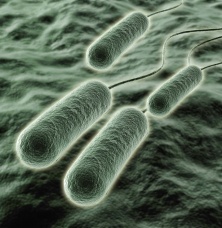 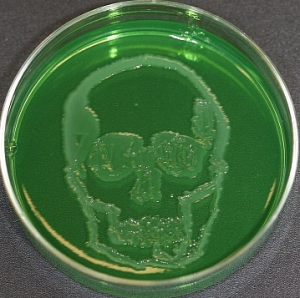 Pyocin S5 of PAO1 strain
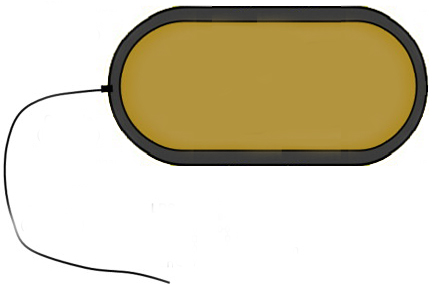 PA0985
S5
S5
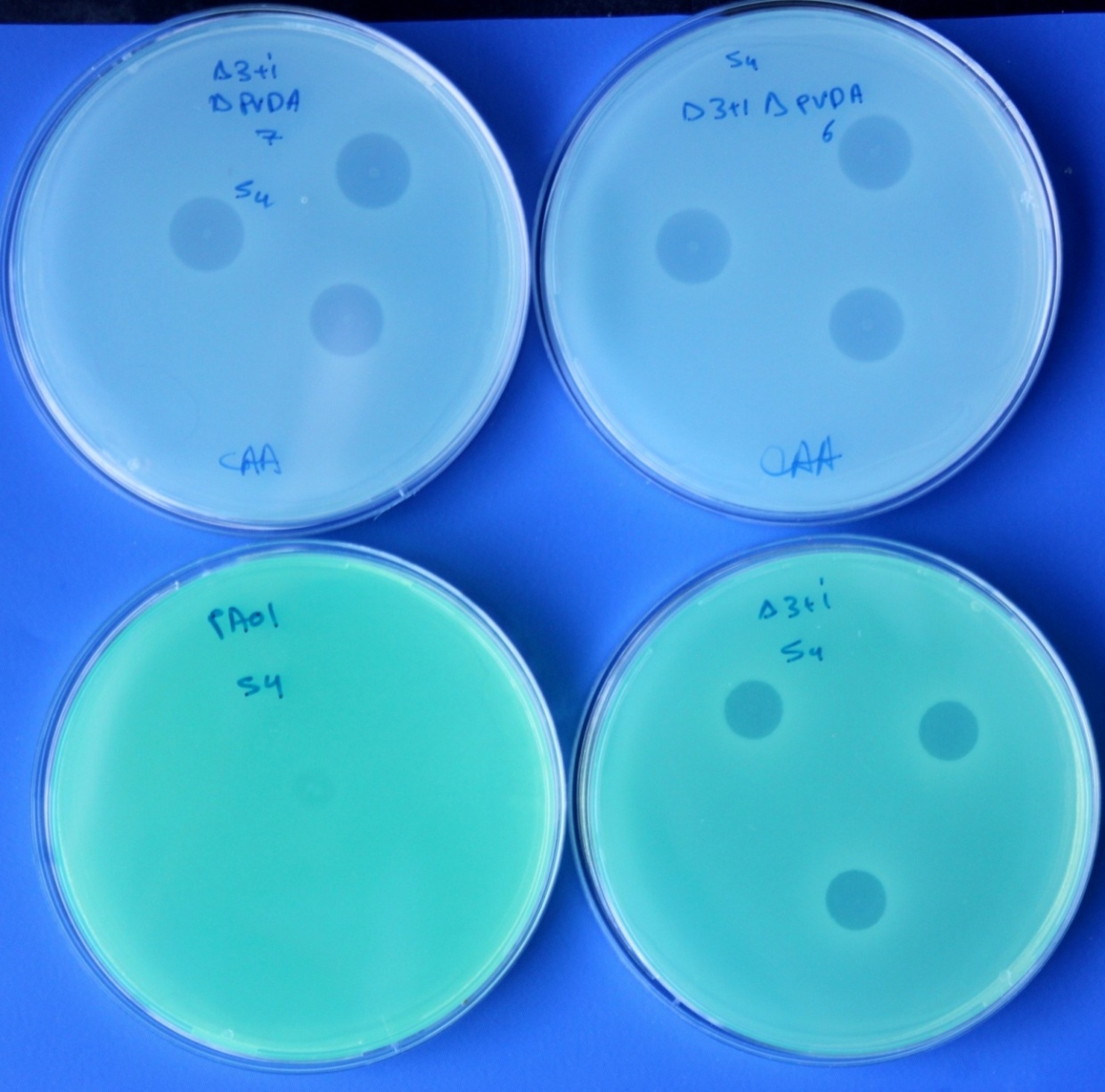 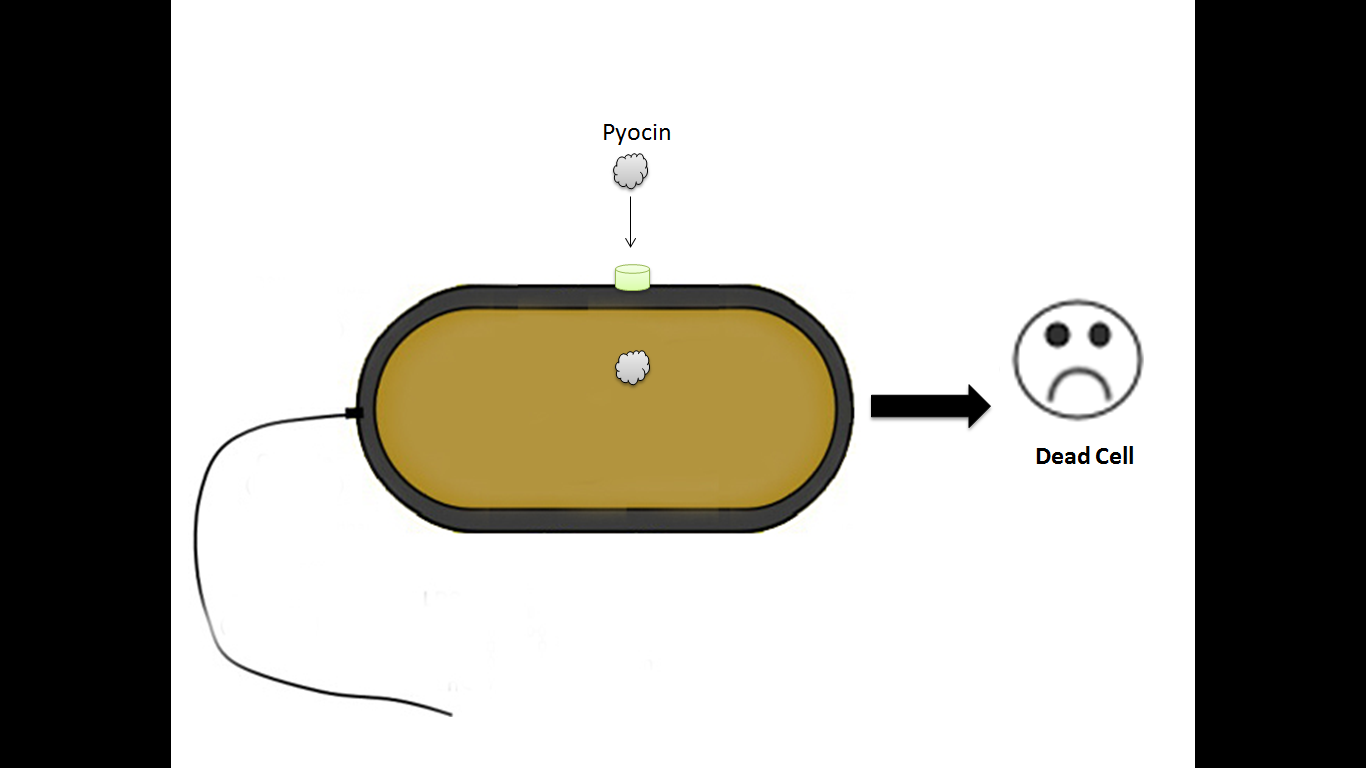 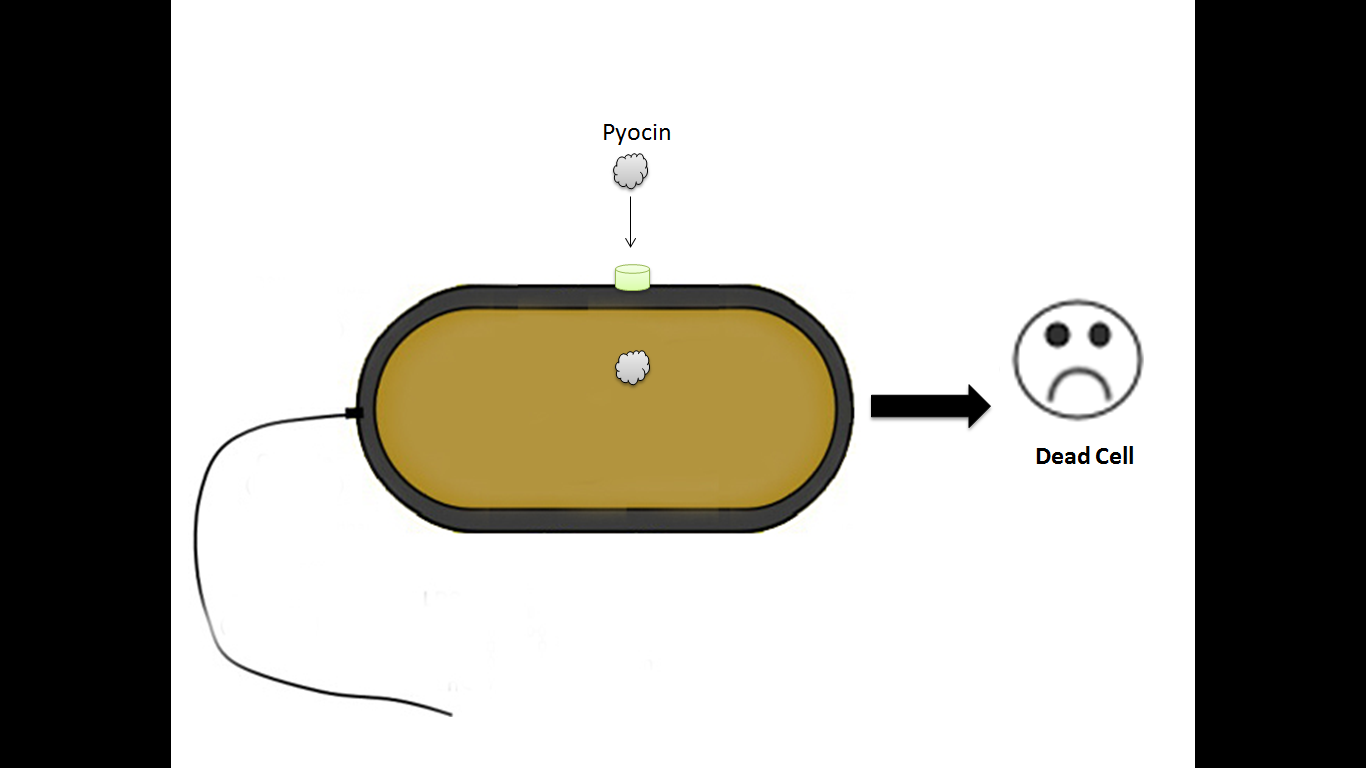 Pore-forming
Primers Amplifying Target DNA
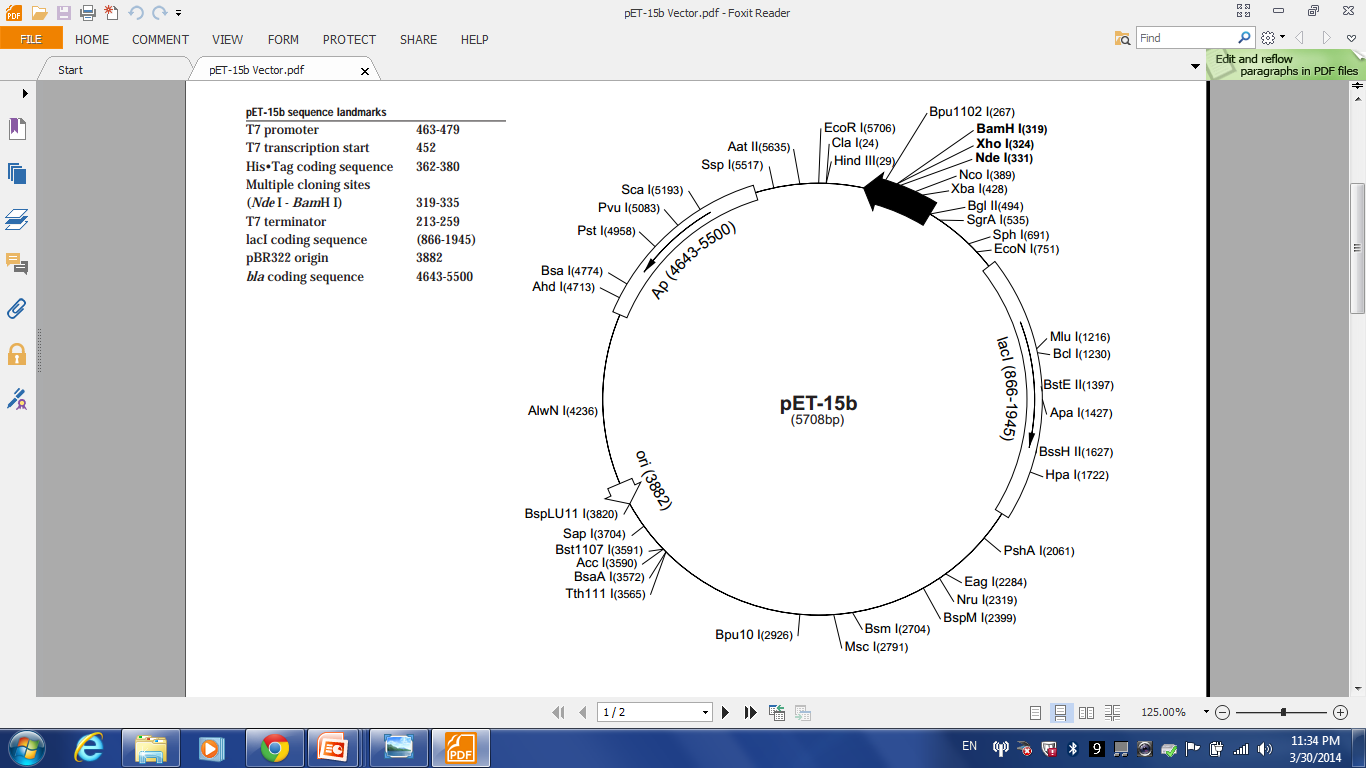 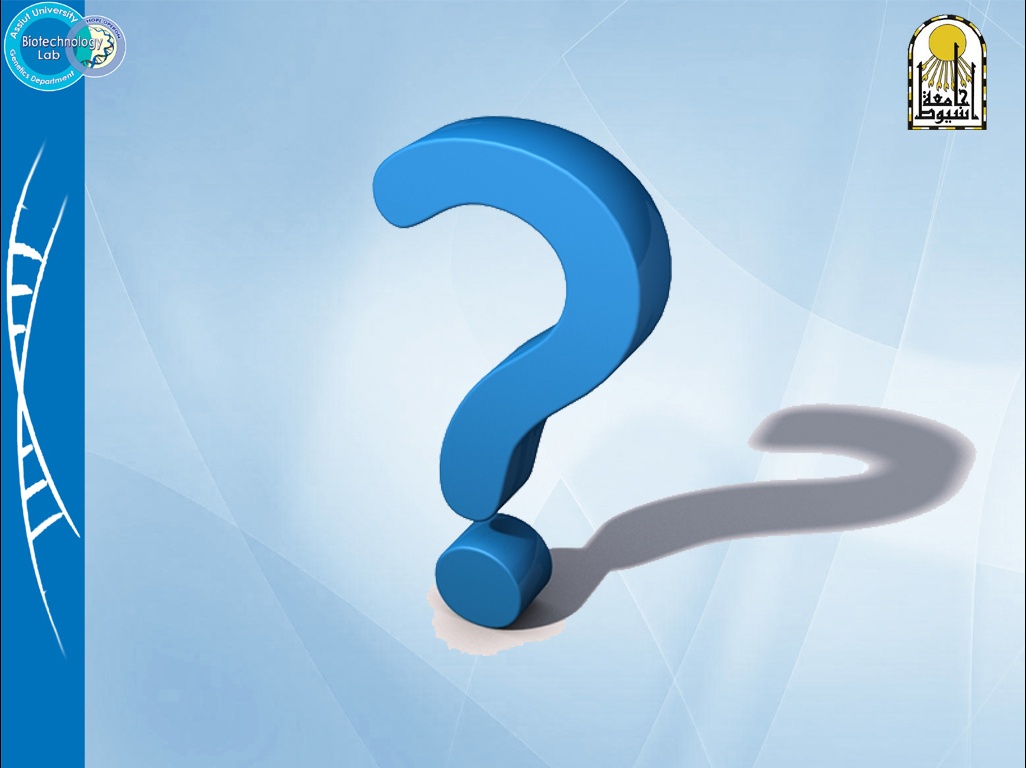